2.19 Calculation: ×/÷ decimal fractions by whole numbers
Representations | Year 5
Multiplication and Division
How to use this presentation
You can find the teacher guide 2.19 Calculation: ×/÷ decimal fractions by whole numbers by following the link below.
2.19 Calculation: ×/÷ decimal fractions	Step 1:1
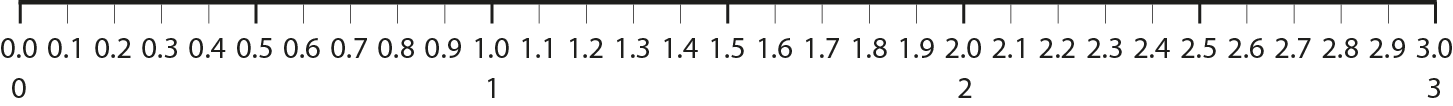 2.19 Calculation: ×/÷ decimal fractions	Step 1:1
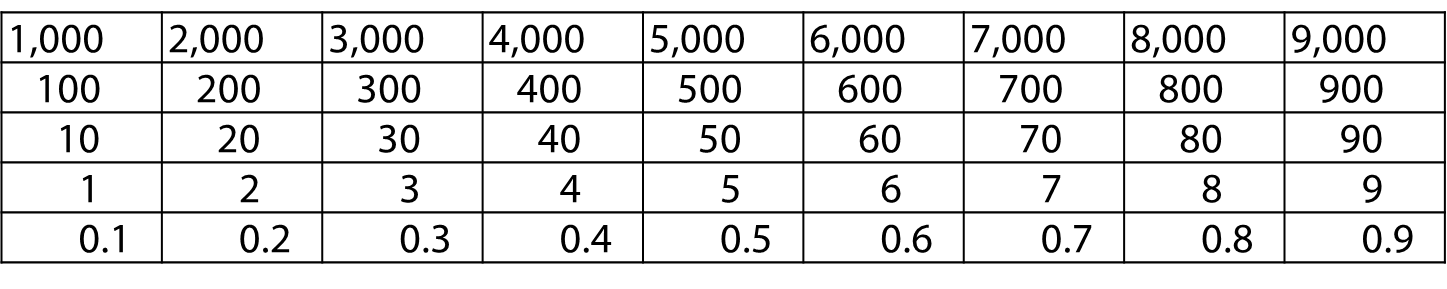 2.19 Calculation: ×/÷ decimal fractions	Step 1:2
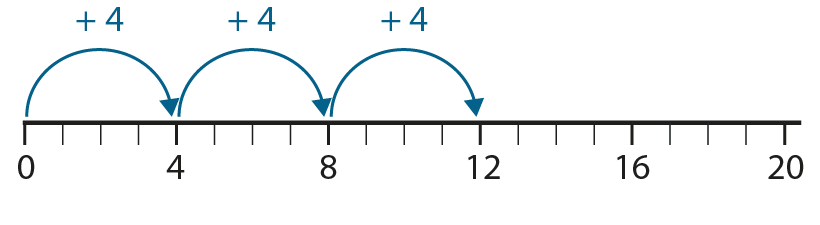 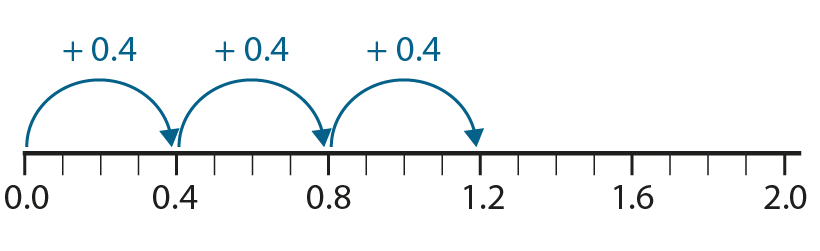 2.19 Calculation: ×/÷ decimal fractions	Step 1:3
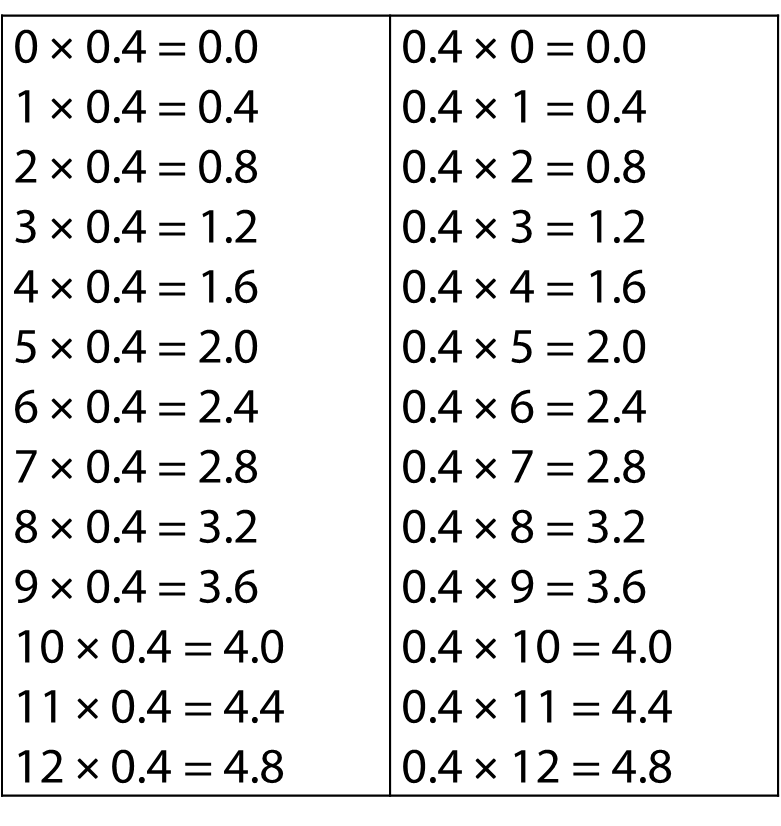 2.19 Calculation: ×/÷ decimal fractions	Step 1:3
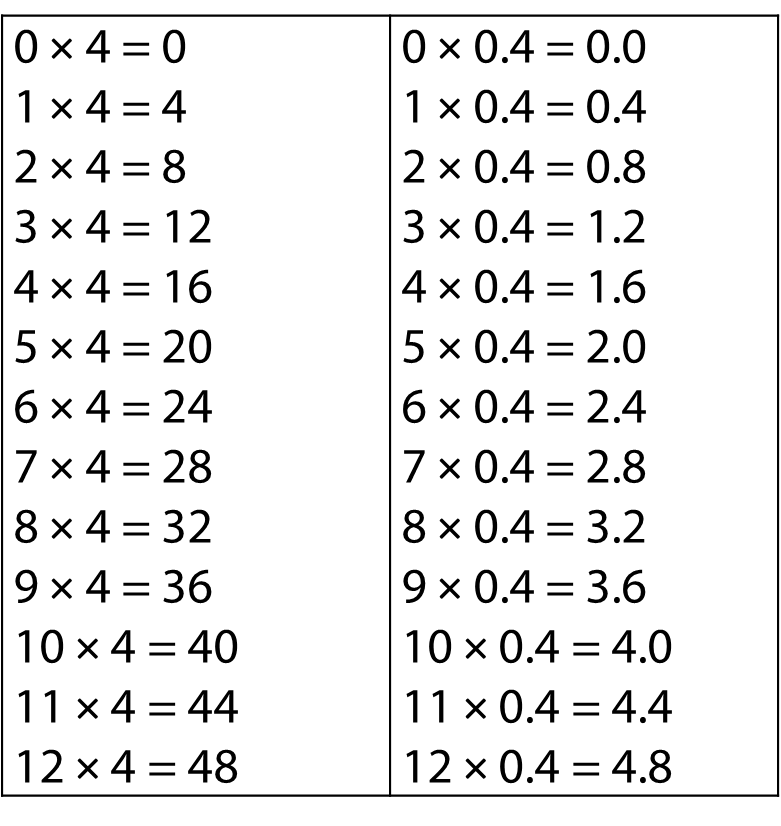 2.19 Calculation: ×/÷ decimal fractions	Step 1:4
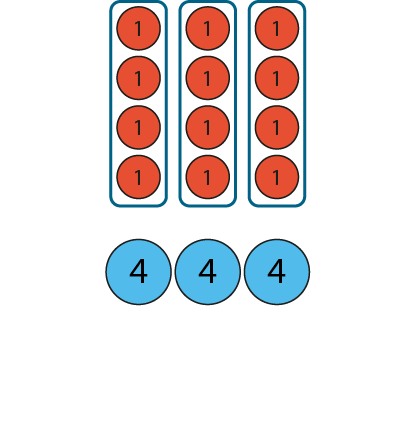 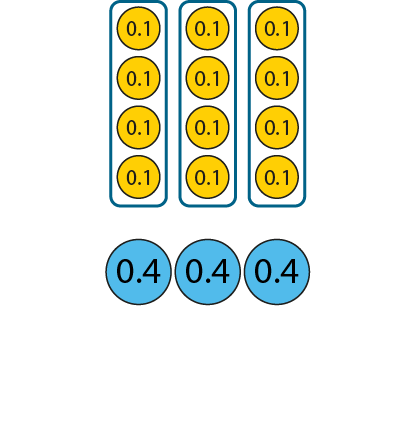 3 × 0.4 = 1.2
3 × 4 = 12
3 × 4 tenths = 12 tenths
3 × 4 ones = 12 ones
[Speaker Notes: Three times four ones is equal to twelve ones, so three times four tenths is equal to twelve tenths.]
2.19 Calculation: ×/÷ decimal fractions	Step 1:5
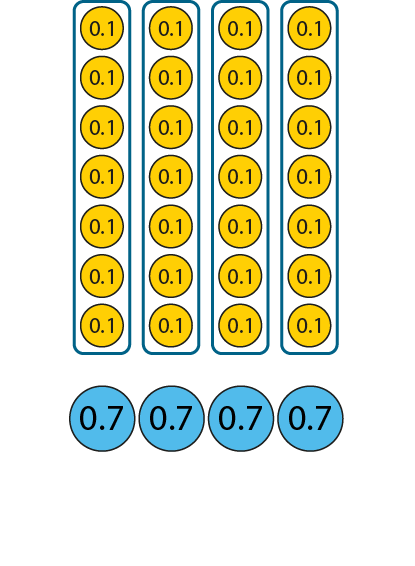 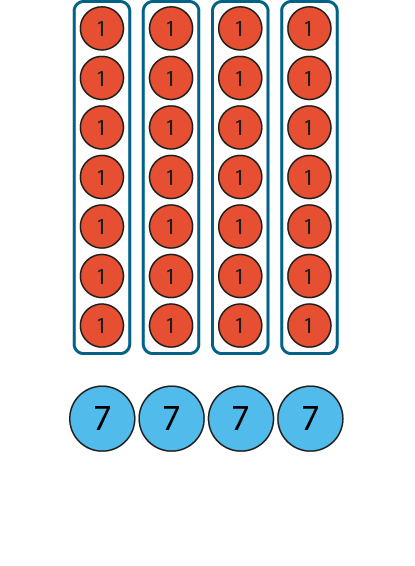 4 × 0.7 = 2.8
4 × 7 = 28
4 × 7 tenths = 28 tenths
4 × 7 ones = 28 ones
[Speaker Notes: Four times seven ones is equal to twenty-eight ones, so four times seven tenths is equal to twenty-eight tenths.]
2.19 Calculation: ×/÷ decimal fractions	Step 1:5
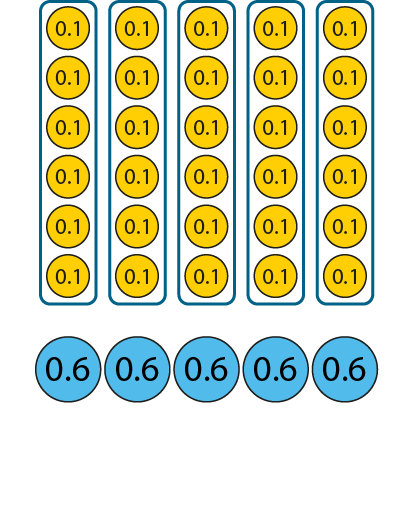 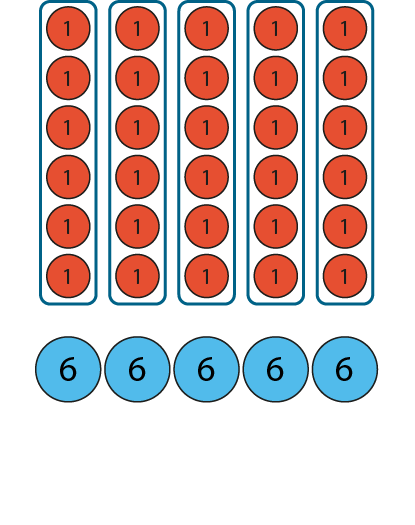 6 × 5 = 30
6 × 0.5 = 3.0
6 ones × 5 = 30 ones
6 tenths × 5 = 30 tenths
[Speaker Notes: Six ones times five is equal to thirty ones, so six tenths times five is equal to thirty tenths.]
2.19 Calculation: ×/÷ decimal fractions	Step 1:6
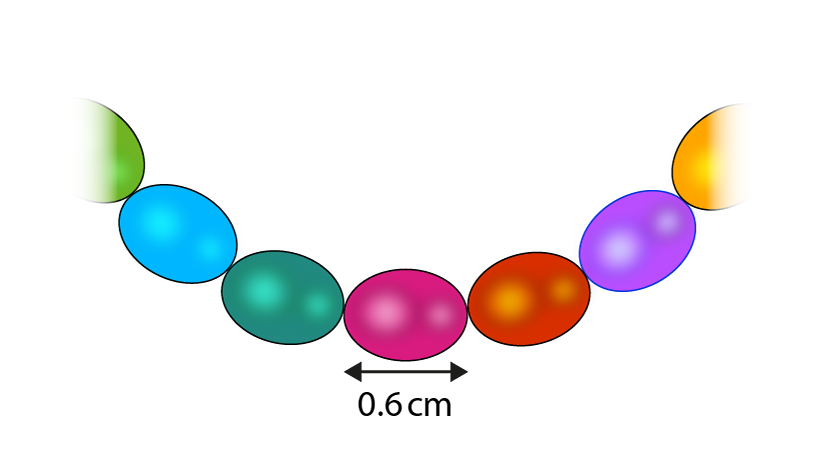 How long could the necklace be?
3.6 cm
4.6 cm
6.0 cm
3.2 cm
48 cm
2.19 Calculation: ×/÷ decimal fractions	Step 1:7
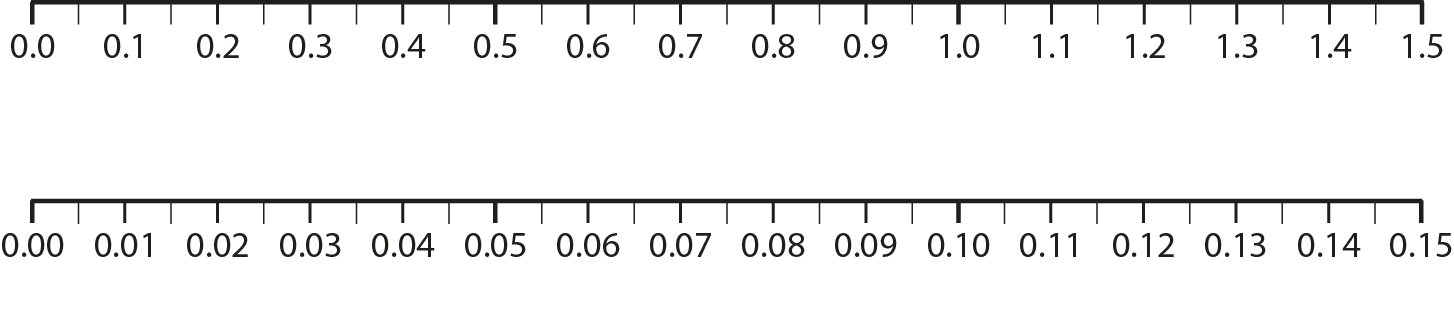 2.19 Calculation: ×/÷ decimal fractions	Step 1:7
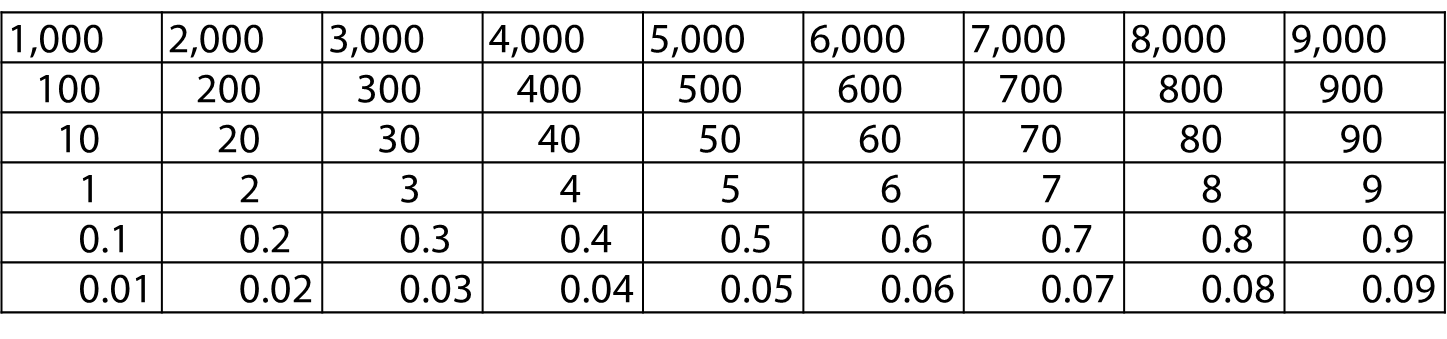 2.19 Calculation: ×/÷ decimal fractions	Step 1:8
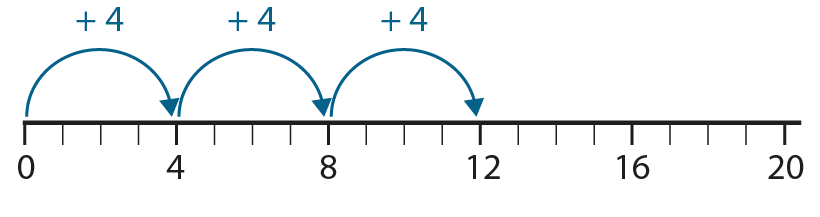 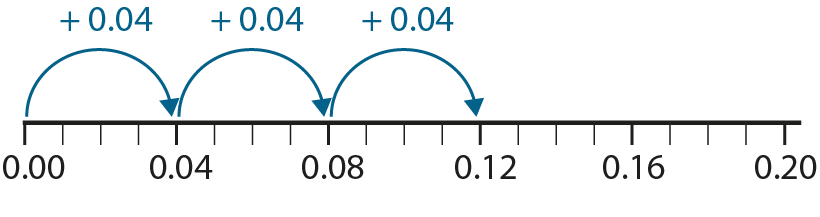 2.19 Calculation: ×/÷ decimal fractions	Step 1:9
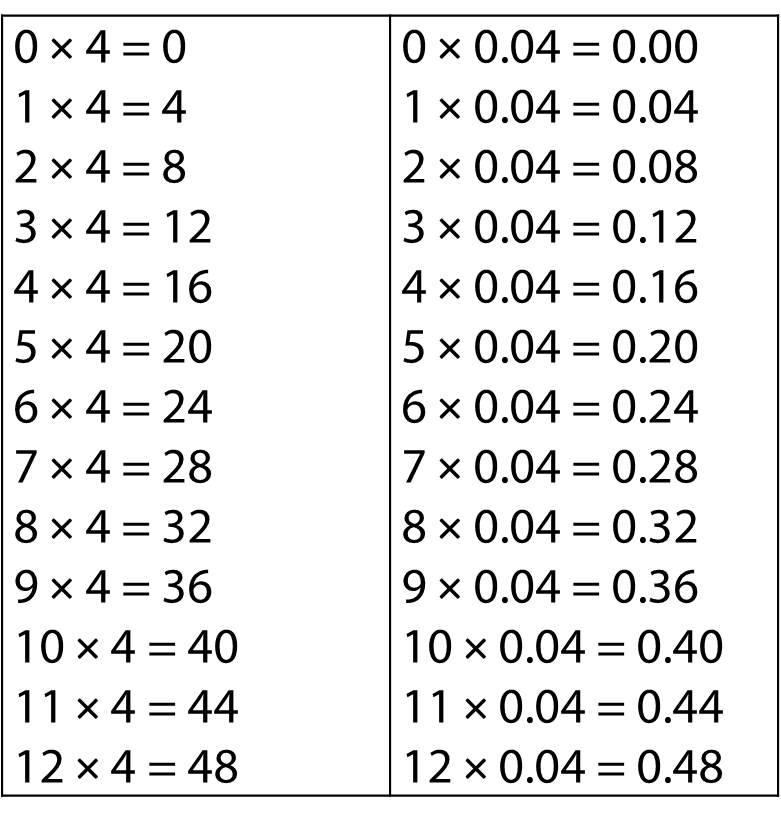 2.19 Calculation: ×/÷ decimal fractions	Step 1:10
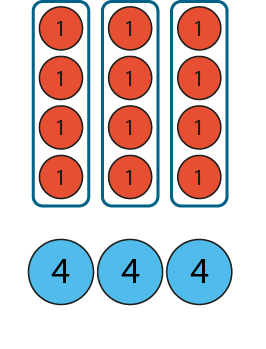 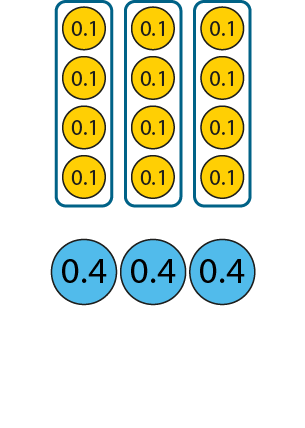 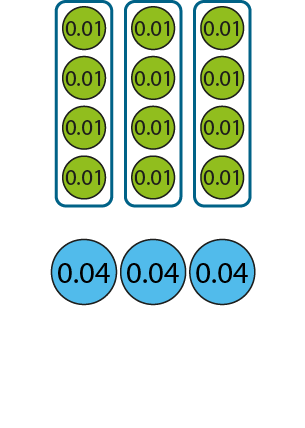 3 × 4 = 12
3 × 0.4 = 1.2
3 × 0.04 = 0.12
3 × 4 ones = 12 ones
3 × 4 tenths = 12 tenths
3 ×            4            =            12
hundredths
hundredths
[Speaker Notes: Three times four ones is equal to twelve ones, so three times four hundredths is equal to twelve hundredths.]
2.19 Calculation: ×/÷ decimal fractions	Step 1:14
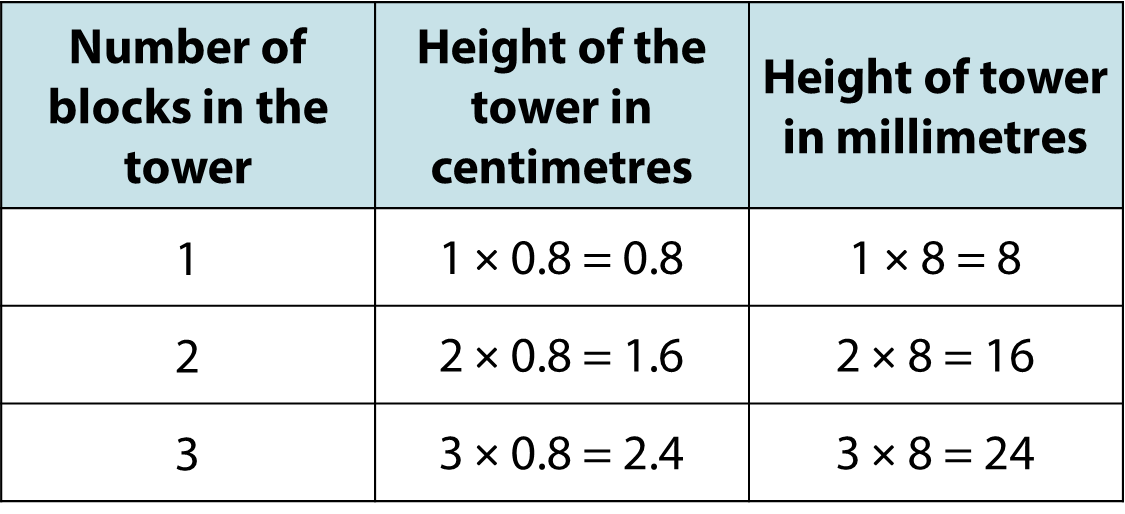 [Speaker Notes: I am building a tower out of blocks. Each block is 0.8 cm tall.
How tall could the tower be?]
2.19 Calculation: ×/÷ decimal fractions	Step 1:14
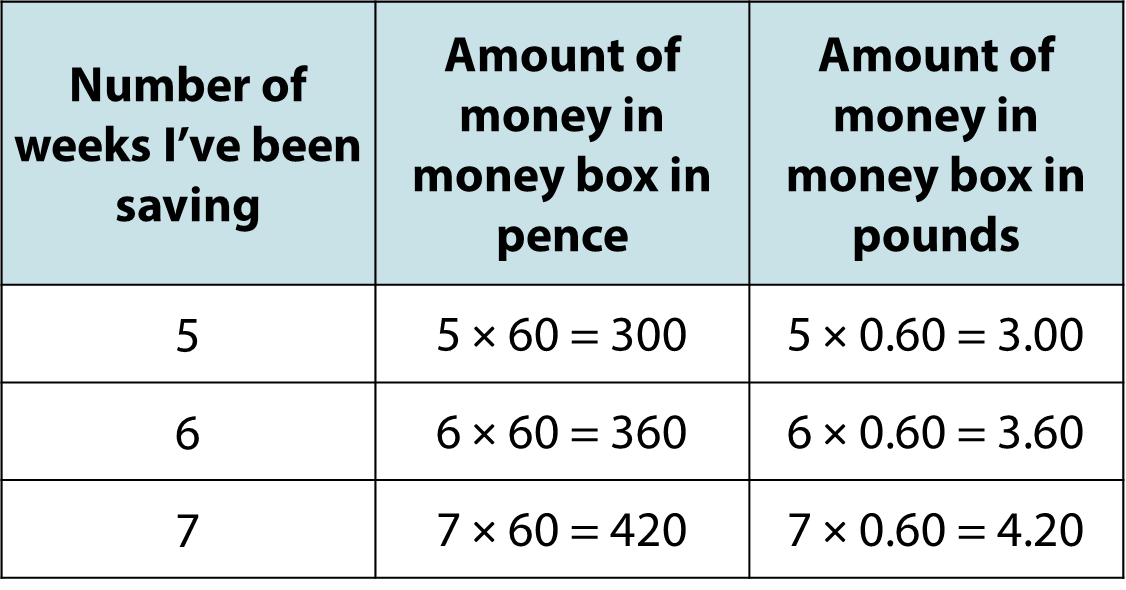 [Speaker Notes: I put 60 p in my money box each week. 
How much money could there be in my money box?]
2.19 Calculation: ×/÷ decimal fractions	Step 1:14
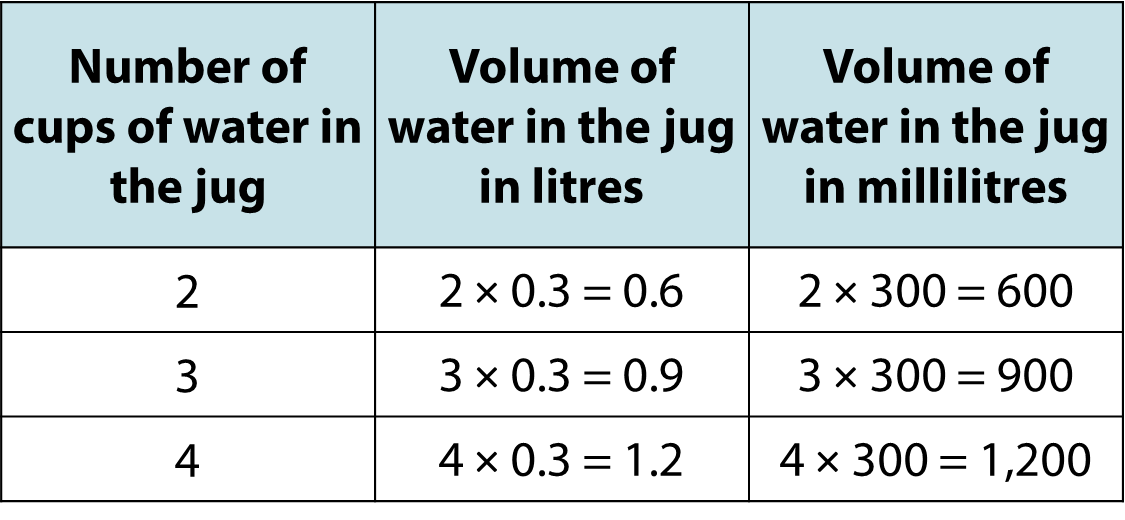 [Speaker Notes: I fill a jug with water using 0.3 litre cups.
How much water could be in the jug.]
2.19 Calculation: ×/÷ decimal fractions	Step 2:1
Mary’s string is one-tenth the length of William’s string.
How long is Mary’s string?
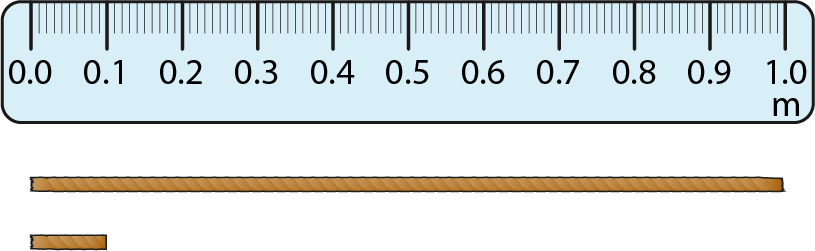 William’s string: 1 m
1 m × 0.1 = 0.1 m
Mary’s string:
?
[Speaker Notes: One tenth of one metre is zero-point-one metres.
One tenth of one metre is one-tenth of a metre.]
2.19 Calculation: ×/÷ decimal fractions	Step 2:1
Mary’s string is one-tenth the length of William’s string.
How long is Mary’s string?
William’s string: 2 m
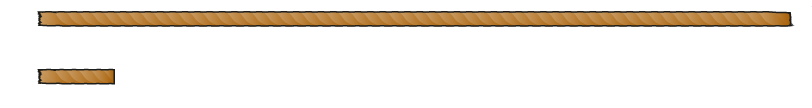 Mary’s string:
2 m × 0.1 = 0.2 m
?
[Speaker Notes: One tenth of two metres is zero-point-two metres.
One tenth of two metres is two-tenths of a metre.]
2.19 Calculation: ×/÷ decimal fractions	Step 2:1
Mary’s string is one-tenth the length of William’s string.
How long is Mary’s string?
William’s string: 12 m
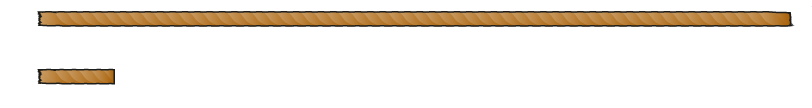 12 m × 0.1 = 1.2 m
?
Mary’s string:
[Speaker Notes: One tenth of twelve metres is one-point-two metres.
One tenth of twelve metres is twelve-tenths of a metre.]
2.19 Calculation: ×/÷ decimal fractions	Step 2:2
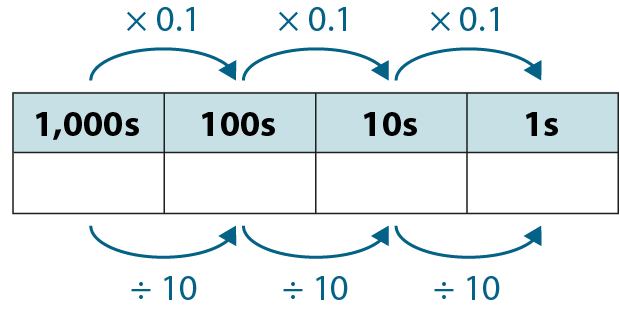 2
0
20 × 0.1
20 ÷ 10
= 2
= 2
2.19 Calculation: ×/÷ decimal fractions	Step 2:2
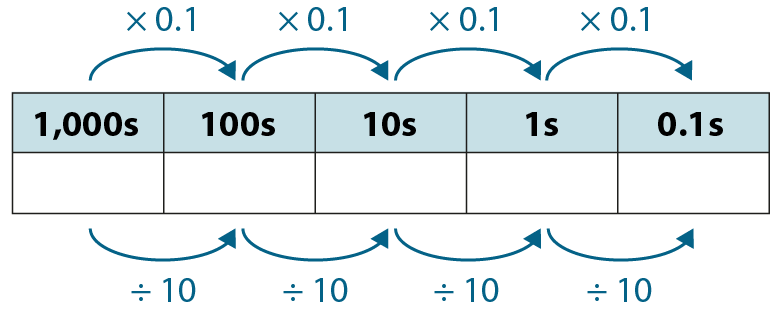 1
2
= 1.2
12 × 0.1
= 1.2
12 ÷ 10
2.19 Calculation: ×/÷ decimal fractions	Step 2:2
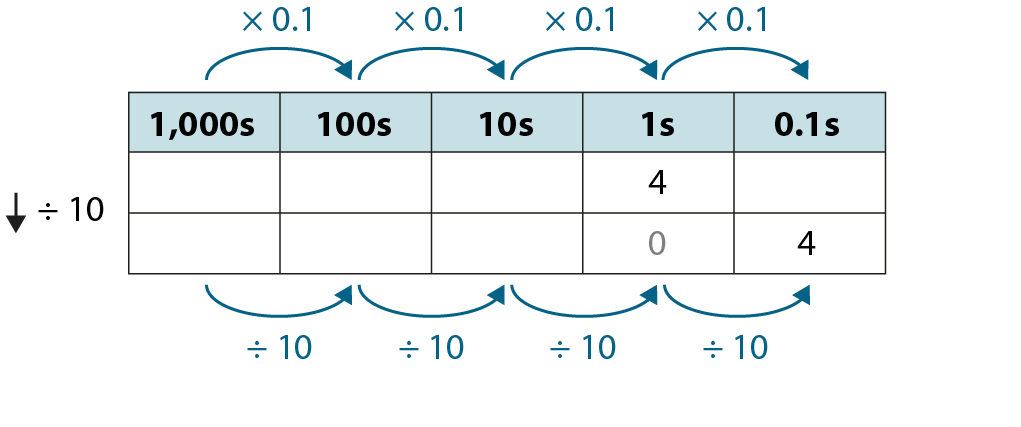 4 × 0.1 = 0.4
4 ÷ 10 = 0.4
2.19 Calculation: ×/÷ decimal fractions	Step 2:3
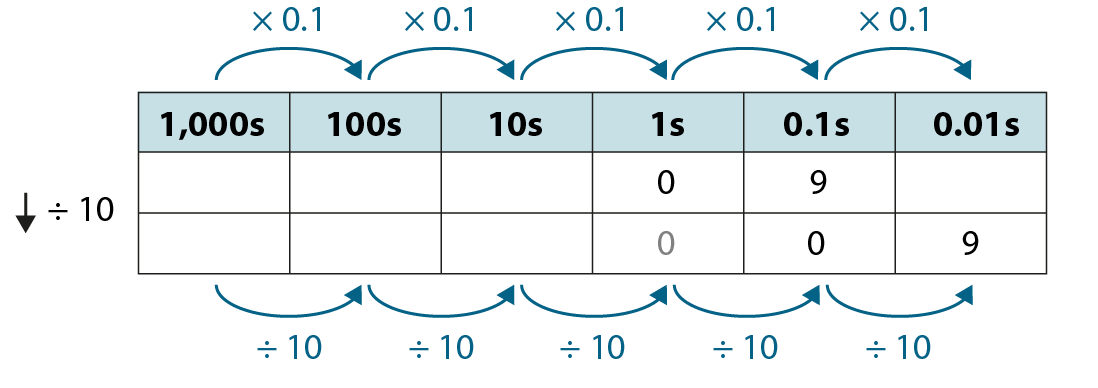 0.9 × 0.1 = 0.09
0.9 ÷ 10 = 0.09
2.19 Calculation: ×/÷ decimal fractions	Step 2:4
Mary’s string is one-hundredth the length of William’s string.
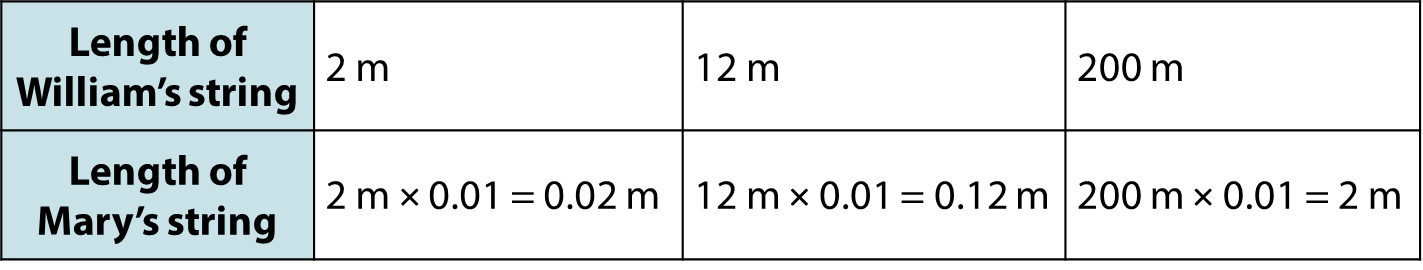 [Speaker Notes: Mary’s string is one-hundredth the length of William’s string.
How long is Mary’s string?]
2.19 Calculation: ×/÷ decimal fractions	Step 2:4
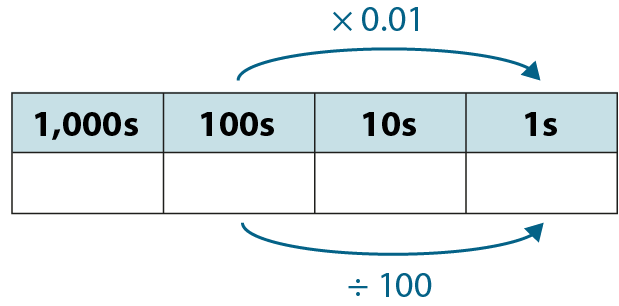 2
0
0
= 2
= 2
200 ÷ 100
200 × 0.01
2.19 Calculation: ×/÷ decimal fractions	Step 2:4
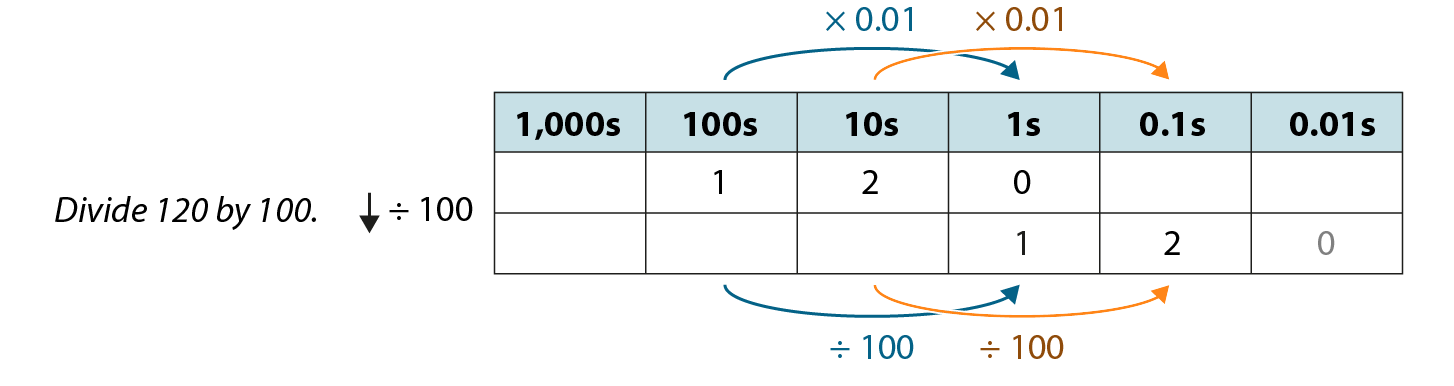 120 × 0.01 = 1.2
120 ÷ 100 = 1.2
2.19 Calculation: ×/÷ decimal fractions	Step 2:4
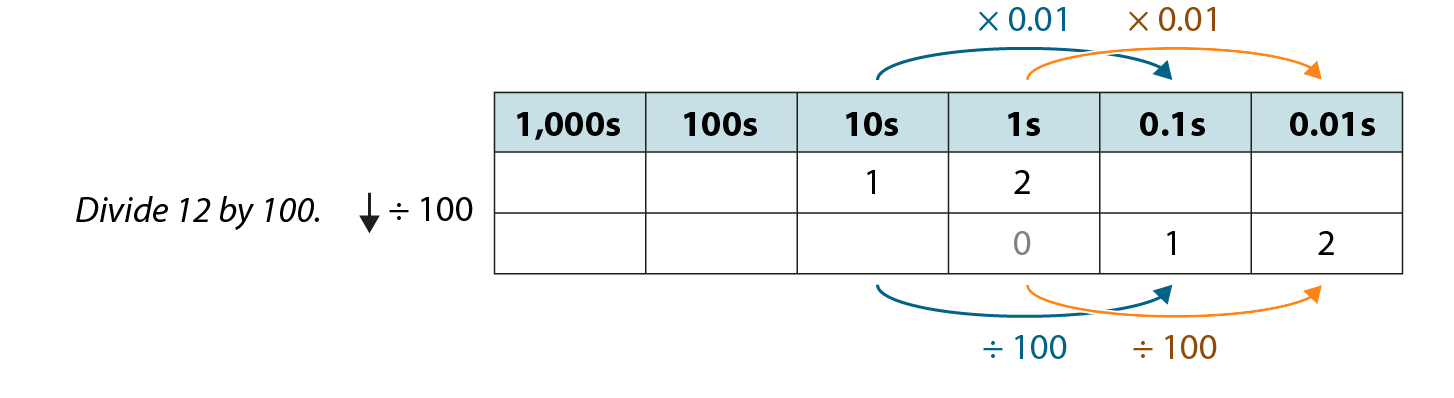 12 × 0.01 = 0.12
12 ÷ 100 = 0.12
2.19 Calculation: ×/÷ decimal fractions	Step 2:4
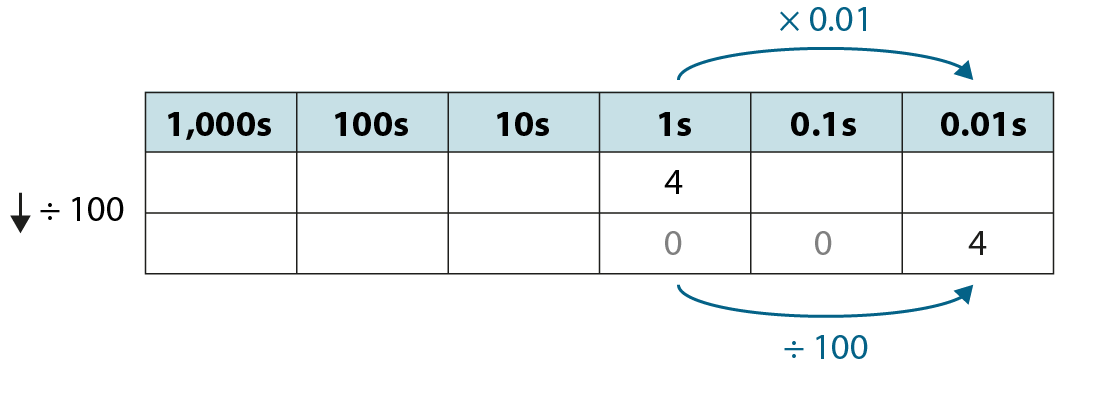 4 × 0.01 = 0.04
4 ÷ 100 = 0.04
2.19 Calculation: ×/÷ decimal fractions	Step 3:1
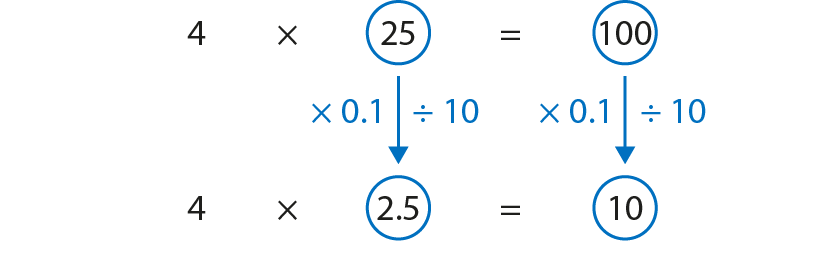 [Speaker Notes: Two-point-five is one-tenth the size of twenty-five, 
so four times two-point-five is one tenth the size of four times twenty-five.]
2.19 Calculation: ×/÷ decimal fractions	Step 3:1
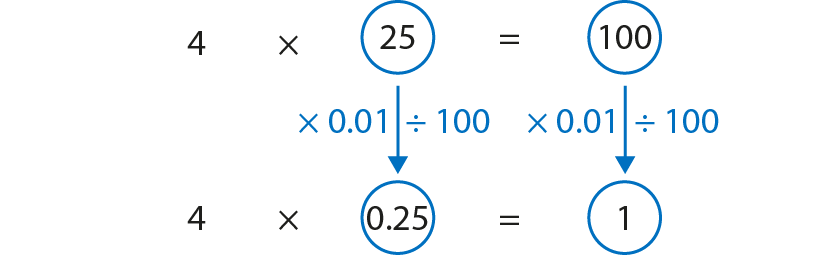 [Speaker Notes: Zero-point-two-five is one-hundredth the size of twenty-five, 
so four times zero-point-five is one hundredth the size of four times twenty-five.]
2.19 Calculation: ×/÷ decimal fractions	Step 3:2
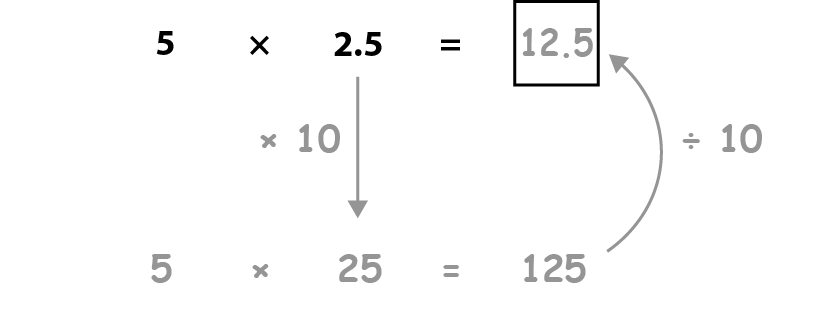 [Speaker Notes: For detailed progression and more examples to use in class, please refer to the teacher guide for 2.19 Calculation: ×/÷ decimal fractions by whole numbers.]
2.19 Calculation: ×/÷ decimal fractions	Step 3:5
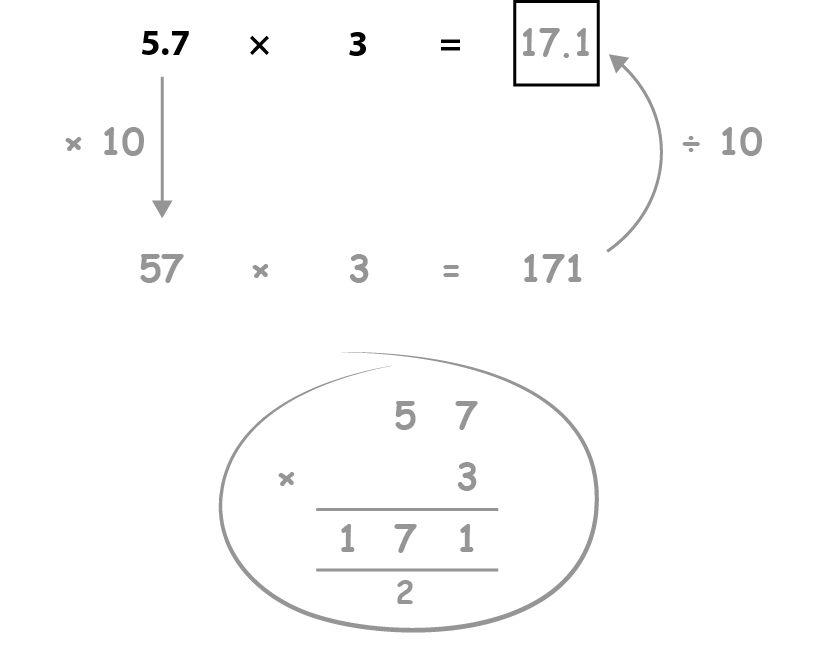 [Speaker Notes: For detailed progression and more examples to use in class, please refer to the teacher guide for 2.19 Calculation: ×/÷ decimal fractions by whole numbers.]
2.19 Calculation: ×/÷ decimal fractions	Step 3:7
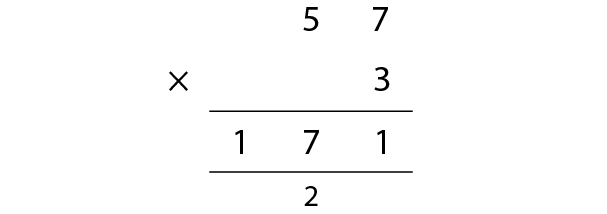 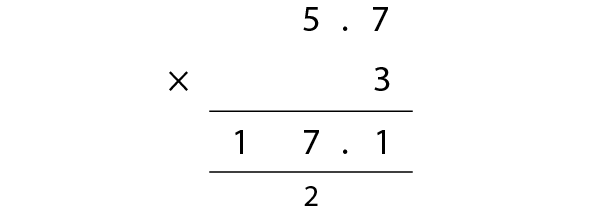 57 ones × 3 = 171 ones
so 	
57 tenths × 3 = 171 tenths
5.7 × 3 = 17.1
2.19 Calculation: ×/÷ decimal fractions	Step 3:7
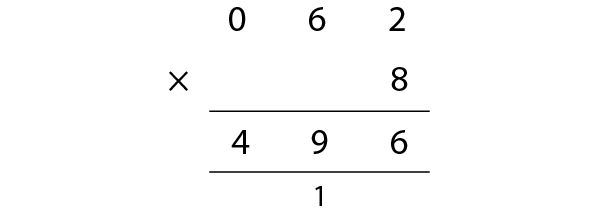 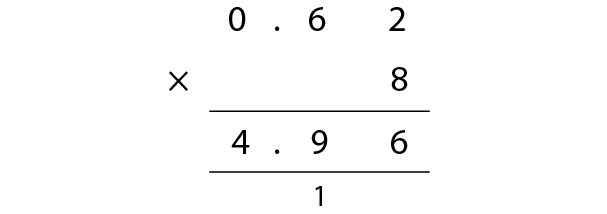 62 ones × 8 = 496 ones
so 	
62 hundredths × 8 = 496 hundredths
0.62 × 8 = 4.96
2.19 Calculation: ×/÷ decimal fractions	Step 3:7
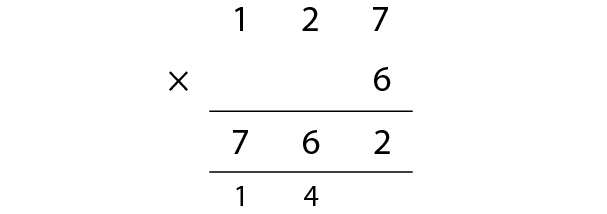 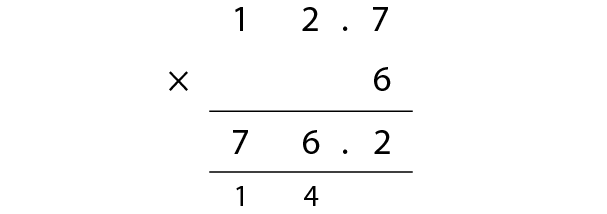 127 ones × 6 = 762 ones
so 	
127 tenths × 6 = 762 tenths
12.7 × 6 = 76.2
2.19 Calculation: ×/÷ decimal fractions	Step 3:7
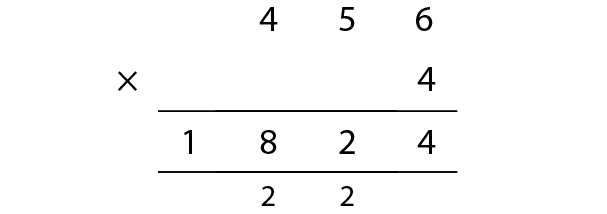 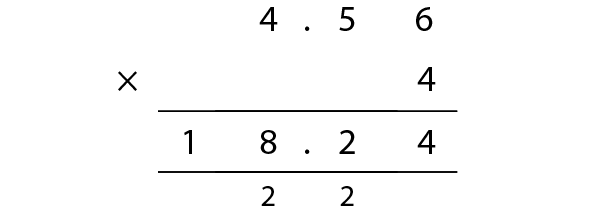 456 ones × 4 = 1,824 ones
so 	
456 hundredths × 4 = 1,824 hundredths
4.56 × 4 = 18.24
2.19 Calculation: ×/÷ decimal fractions	Step 3:8
2.46 × 3
Step 1 – lay out the calculation
.
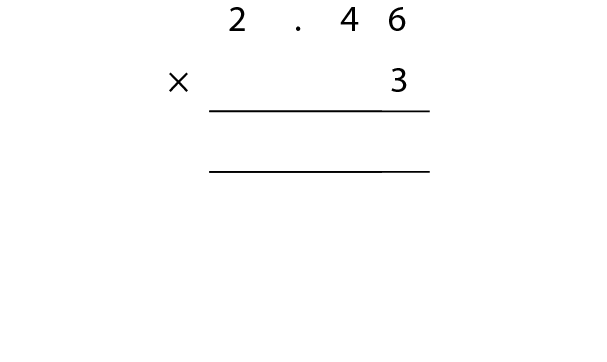 2.19 Calculation: ×/÷ decimal fractions	Step 3:8
2.46 × 3
Step 1 – lay out the calculation
Step 2 – write the decimal point for the product
.
.
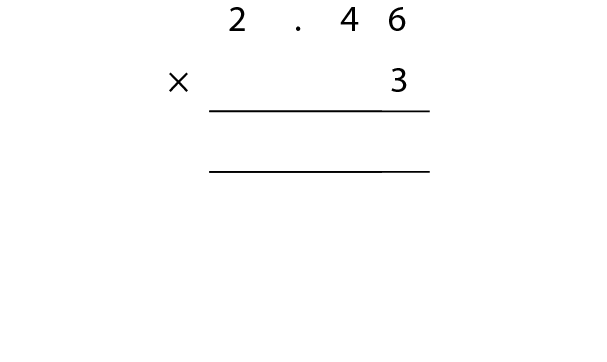 2.19 Calculation: ×/÷ decimal fractions	Step 3:8
2.46 × 3
Step 3 – perform the calculation with unitising
Step 2 – write the decimal point for the product
6
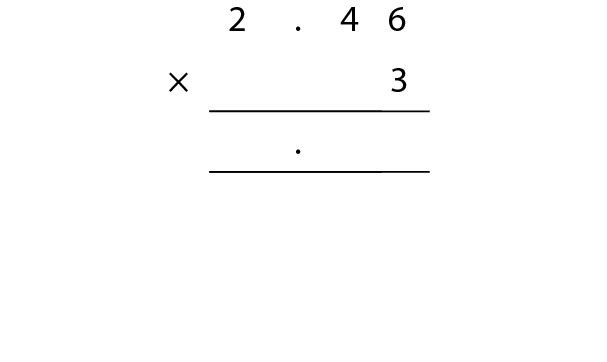 3
8
1
[Speaker Notes: 3 × 6 hundredths = 18 hundredths
18 hundredths = 1 tenth + 8 hundredths
Write ‘1’ below the tenths column and ‘8’ in the hundredths column.]
2.19 Calculation: ×/÷ decimal fractions	Step 3:8
2.46 × 3
Step 3 – perform the calculation with unitising
6
4
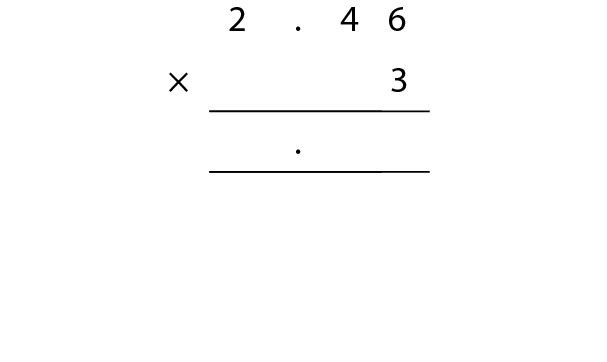 3
8
3
1
1
[Speaker Notes: 3 × 4 tenths = 12 tenths
12 tenths + 1 tenth = 13 tenths
13 tenths = 1 one + 3 tenths
Write ‘1’ below the ones column and ‘3’ in the tenths column.]
2.19 Calculation: ×/÷ decimal fractions	Step 3:8
2.46 × 3
Step 3 – perform the calculation with unitising
6
2
4
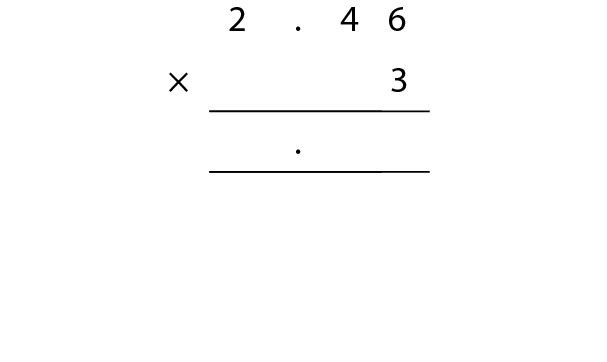 3
8
3
7
1
1
[Speaker Notes: 3 × 2 ones = 6 ones
6 ones + 1 one = 7 ones
Write ‘7’ in the ones column.]
2.19 Calculation: ×/÷ decimal fractions	Step 4:1
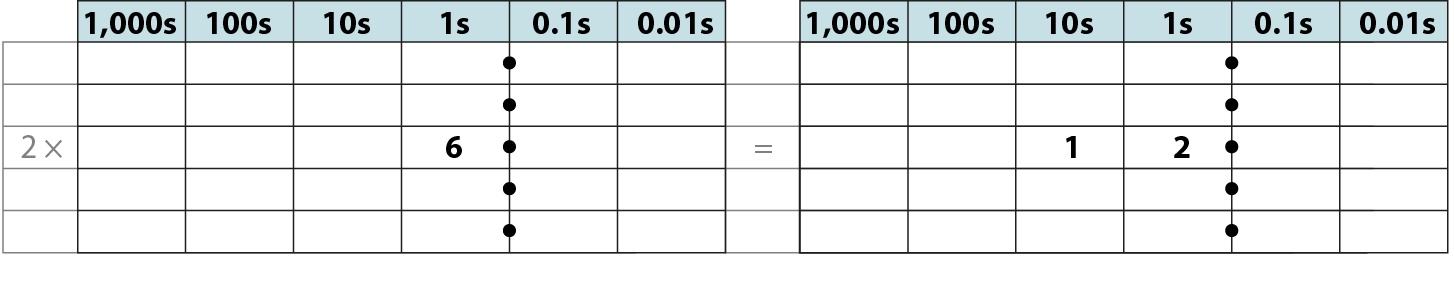 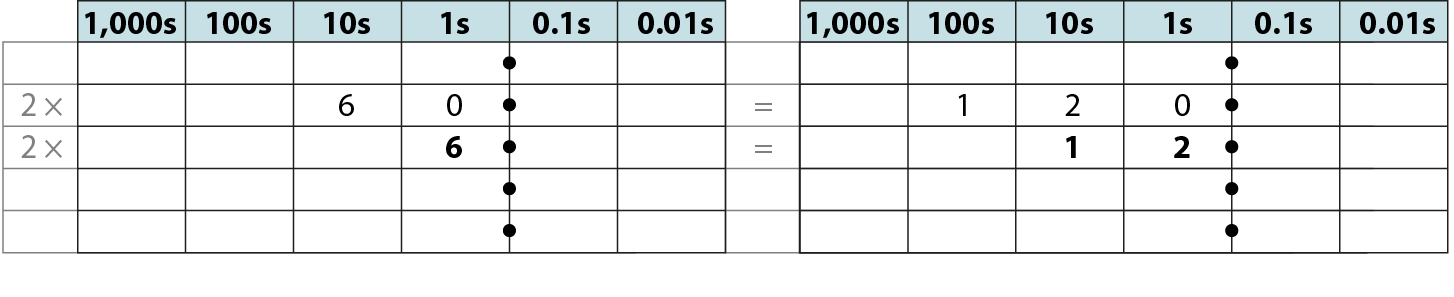 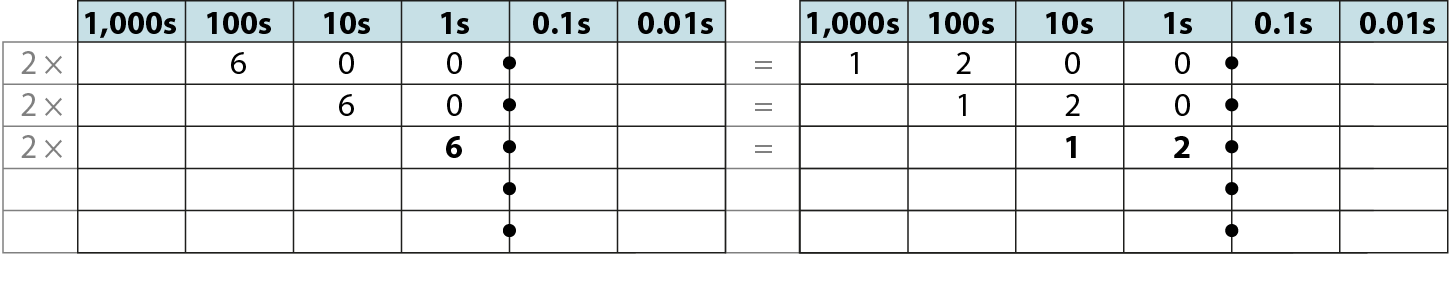 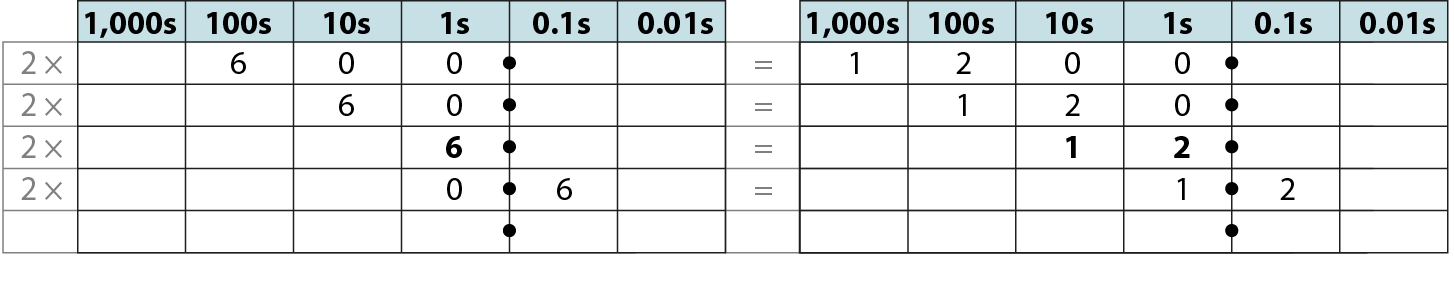 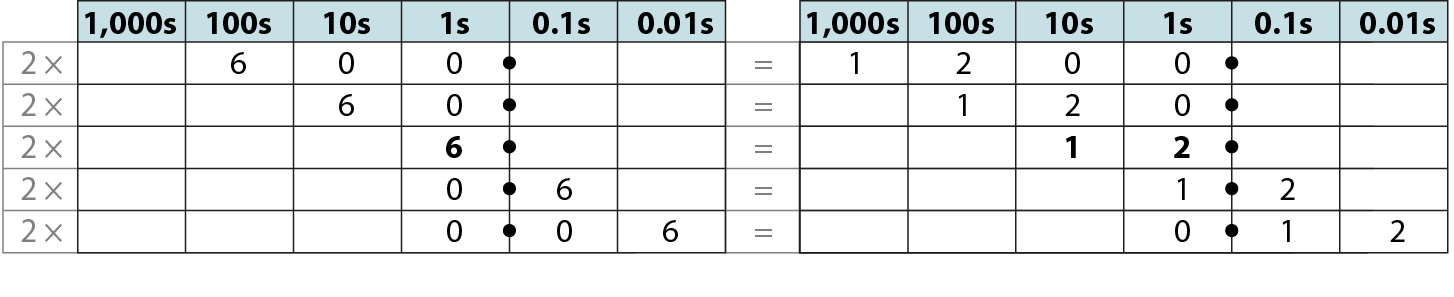 2.19 Calculation: ×/÷ decimal fractions	Step 4:1
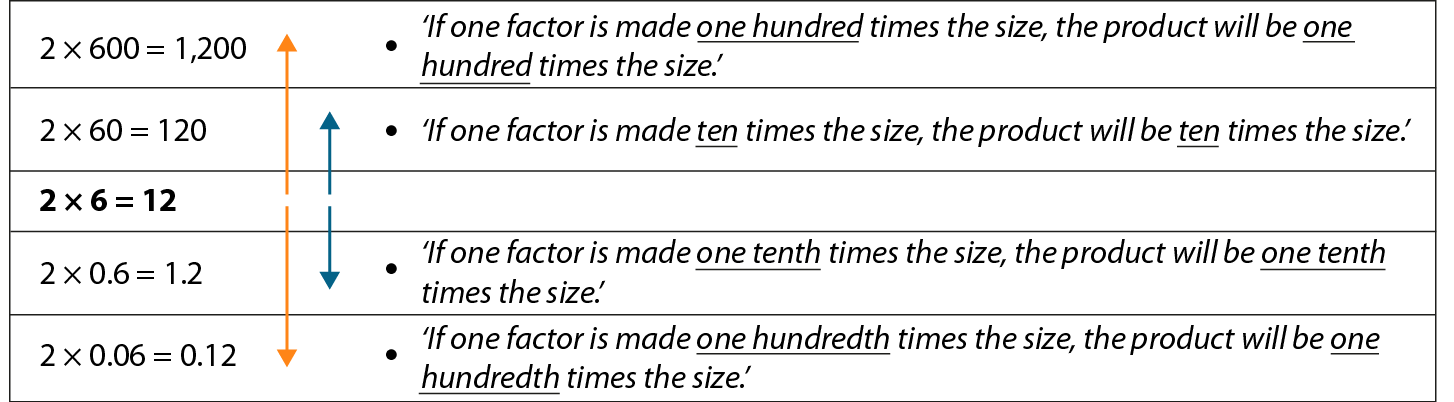 2.19 Calculation: ×/÷ decimal fractions	Step 4:2
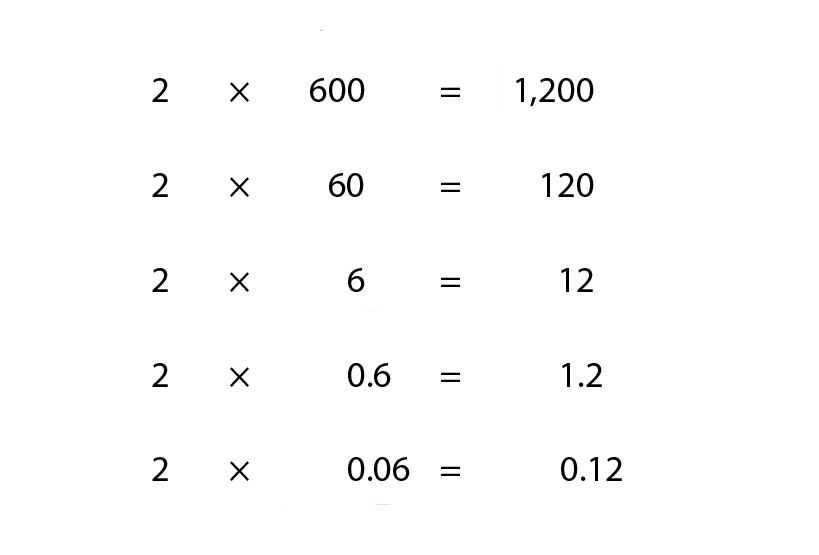 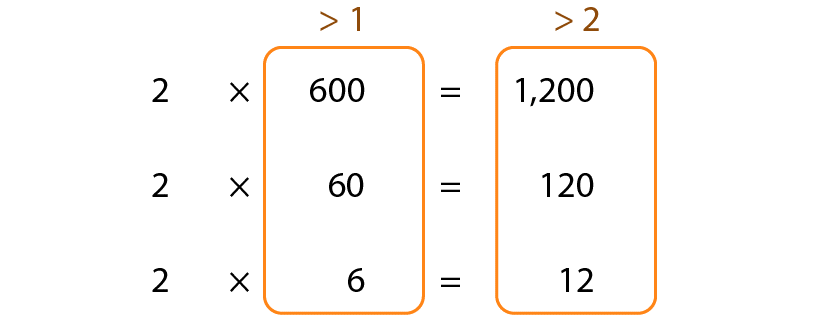 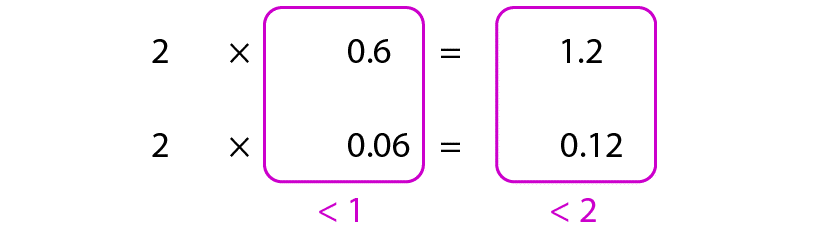 2.19 Calculation: ×/÷ decimal fractions	Step 4:3
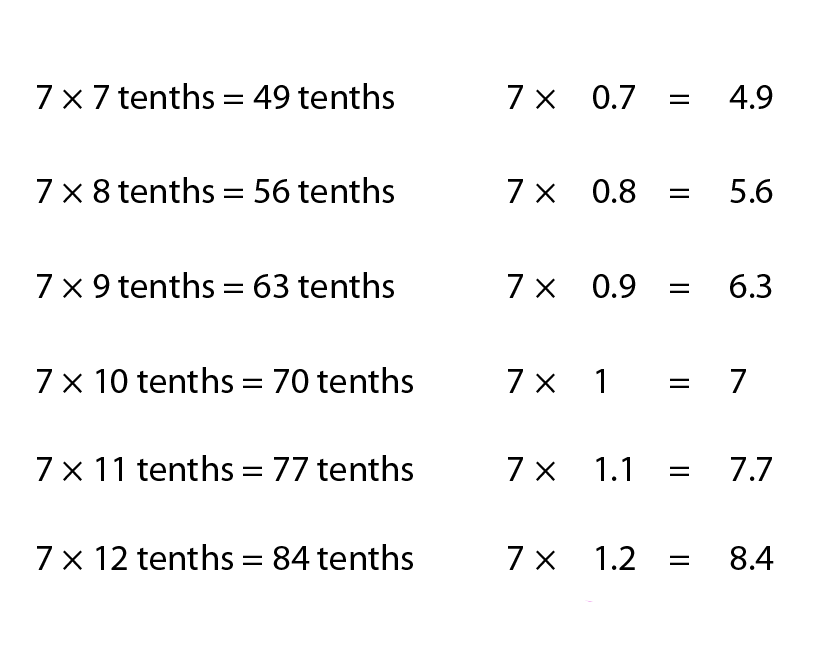 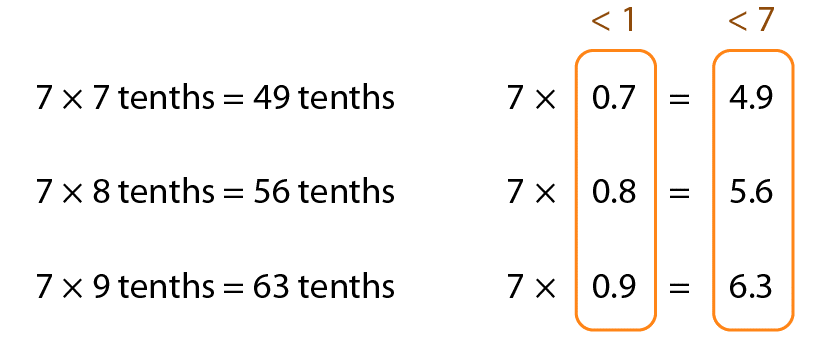 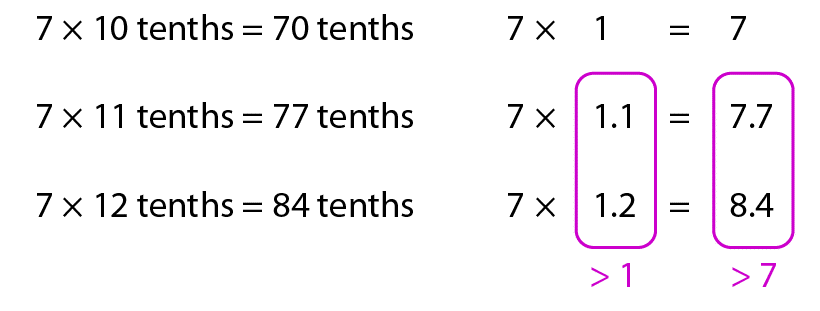 2.19 Calculation: ×/÷ decimal fractions	Step 5:1
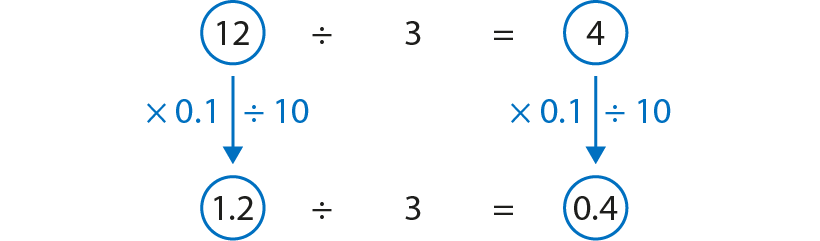 [Speaker Notes: One-point-two is one-tenth the size of twelve, so one-point-two divided by three is one-tenth the size of twelve divided by three.]
2.19 Calculation: ×/÷ decimal fractions	Step 5:1
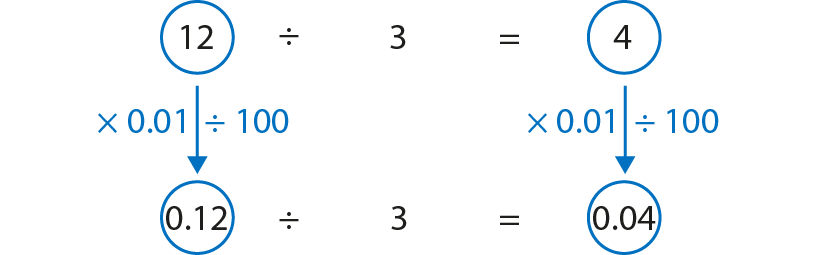 [Speaker Notes: Zero-point-one-two is one-hundredth the size of twelve, so zero-point-one-two divided by three is one-hundredth the size of twelve divided by three.]
2.19 Calculation: ×/÷ decimal fractions	Step 5:2
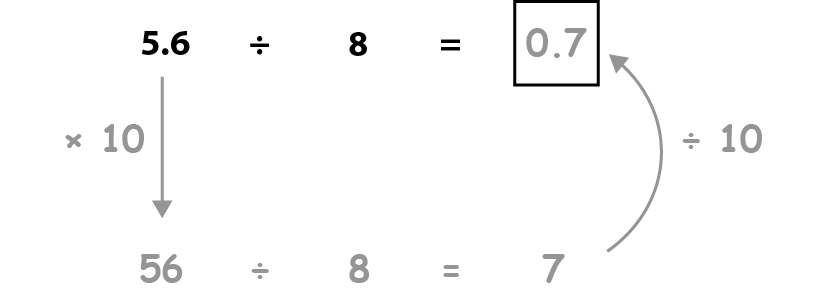 [Speaker Notes: For detailed progression and more examples to use in class, please refer to the teacher guide for 2.19 Calculation: ×/÷ decimal fractions by whole numbers.]
2.19 Calculation: ×/÷ decimal fractions	Step 5:5
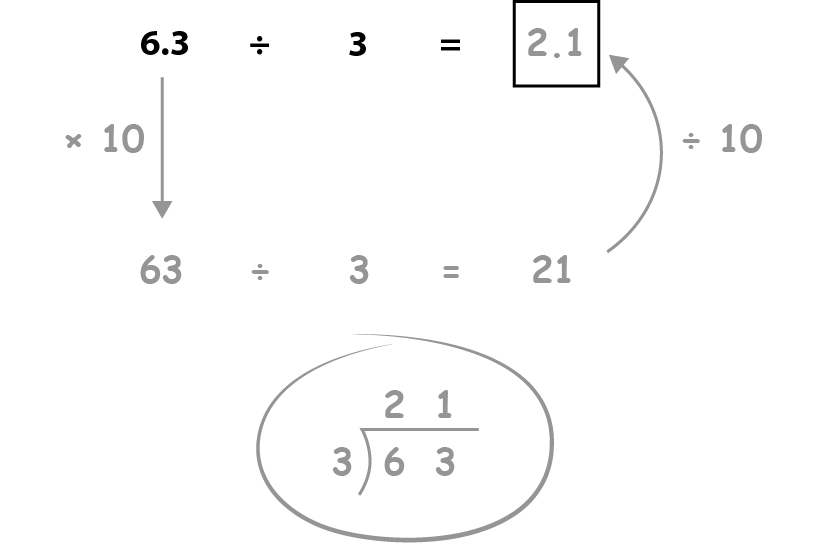 [Speaker Notes: For detailed progression and more examples to use in class, please refer to the teacher guide for 2.19 Calculation: ×/÷ decimal fractions by whole numbers.]
2.19 Calculation: ×/÷ decimal fractions	Step 5:7
2   .   1
2       1
6   .   3
6       3
3
3
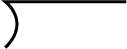 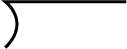 63 ones ÷ 3 = 21 ones
so
	63 tenths ÷ 3 = 21 tenths
	6.3 ÷ 3 = 2.1
2.19 Calculation: ×/÷ decimal fractions	Step 5:7
0       1       7
0   .   1       7
0       8       5
5
3
0   .   8       5
5
3
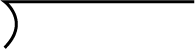 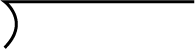 85 ones ÷ 5 = 17 ones
so
	85 hundredths ÷ 5 = 17 hundredths
	0.85 ÷ 5 = 0.17
2.19 Calculation: ×/÷ decimal fractions	Step 5:7
0       5       1
0       5   .   1
2       5       5
5
2
2       5   .   5
5
2
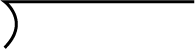 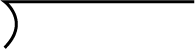 255 ones ÷ 5 = 51 ones
so
	255 tenths ÷ 5 = 51 tenths
	25.5 ÷ 5 = 5.1
2.19 Calculation: ×/÷ decimal fractions	Step 5:7
0       8       9
0   .   8       9
3       5       6
4
3
3
3   .   5       6
4
3
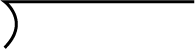 3
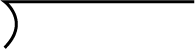 356 ones ÷ 4 = 89 ones
so
	356 hundredths ÷ 4 = 89 hundredths
	3.56 ÷ 4 = 0.89
2.19 Calculation: ×/÷ decimal fractions	Step 5:8
2.46 ÷ 6
Step 1 – write the divisor, dividend and frame
.
4
6
2
6
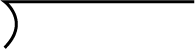 2.19 Calculation: ×/÷ decimal fractions	Step 5:8
2.46 ÷ 6
Step 2 – write the decimal point for the quotient
Step 1 – write the divisor, dividend and frame
.
.
4
6
2
6
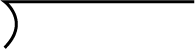 2.19 Calculation: ×/÷ decimal fractions	Step 5:8
2.46 ÷ 6
Step 2 – write the decimal point for the quotient
Step 3 – perform the calculation, with unitising
.
0
.
4
6
2
6
2
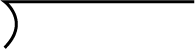 [Speaker Notes: 2 ones ÷ 6 = 0 ones remainder 2 ones
Write ‘0’ in the ones column, and write ‘2’ to the left of the tenths column to make 24 tenths.]
2.19 Calculation: ×/÷ decimal fractions	Step 5:8
2.46 ÷ 6
Step 3 – perform the calculation, with unitising
.
4
0
.
4
6
2
6
2
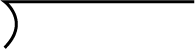 [Speaker Notes: 24 tenths ÷ 6 = 4 tenths
Write ‘4’ in the tenths column.]
2.19 Calculation: ×/÷ decimal fractions	Step 5:8
2.46 ÷ 6
Step 3 – perform the calculation, with unitising
.
4
1
0
.
4
6
2
6
2
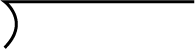 [Speaker Notes: 6 hundredths ÷ 6 = 1 hundredth
Write ‘1’ in the hundredths column.]